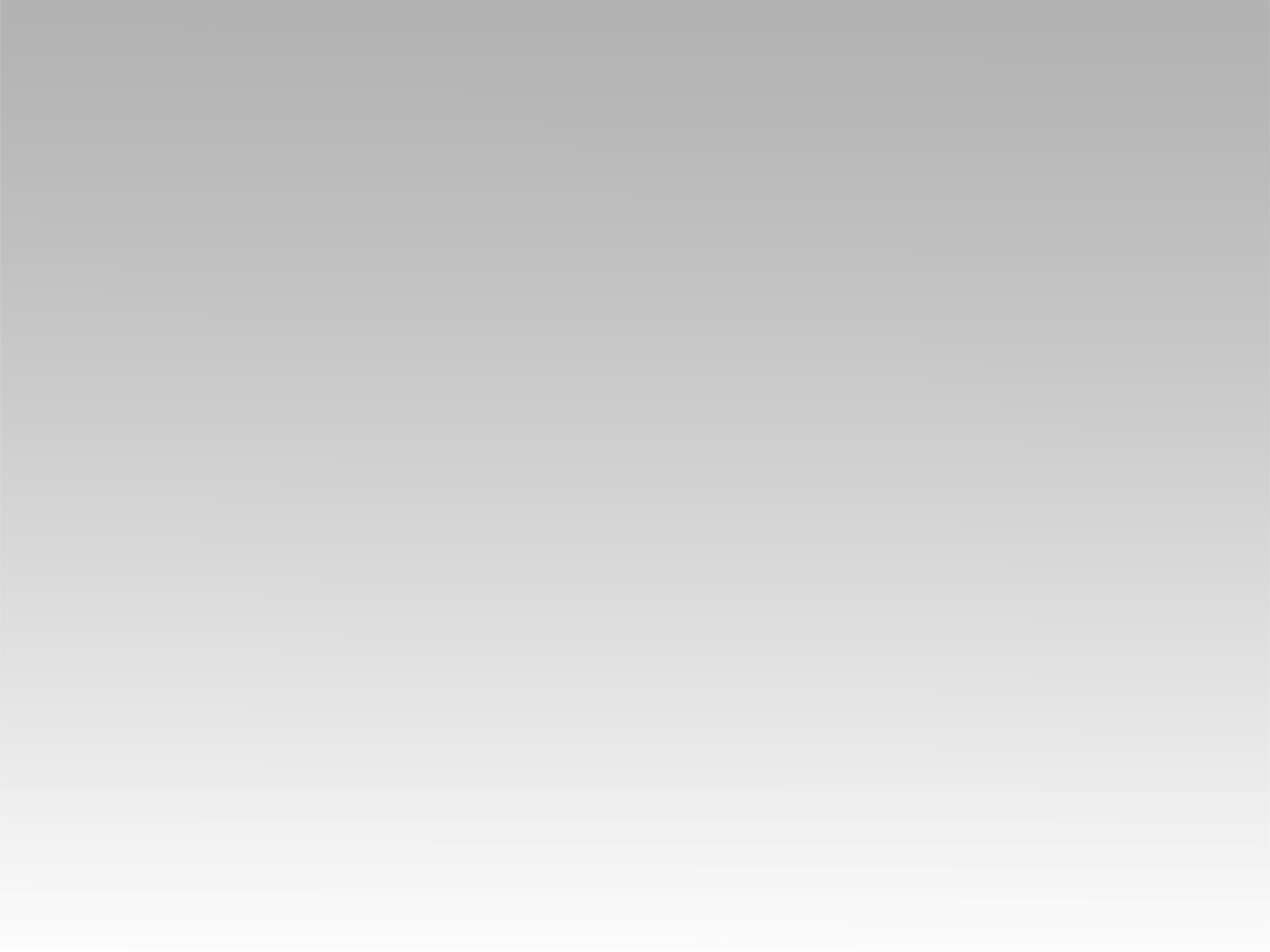 ترنمية 
روح الله نحن نسأل
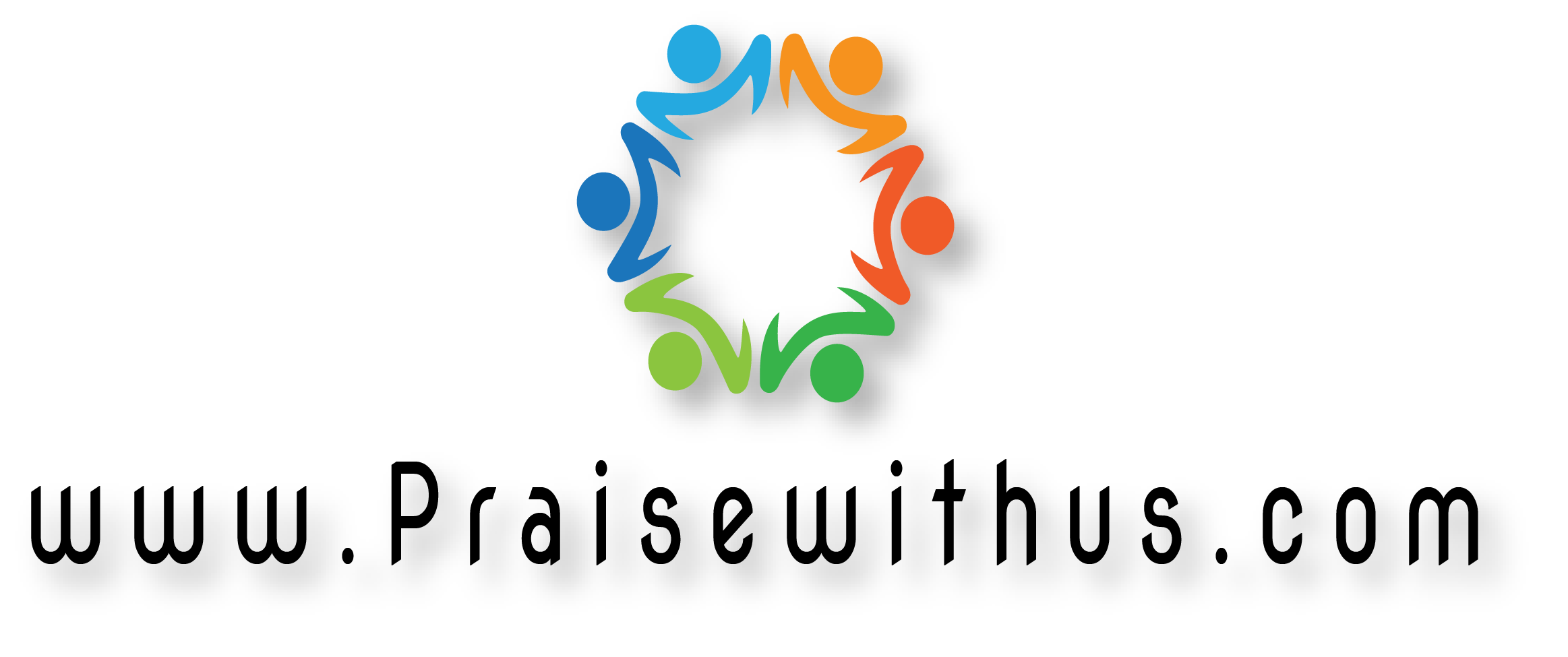 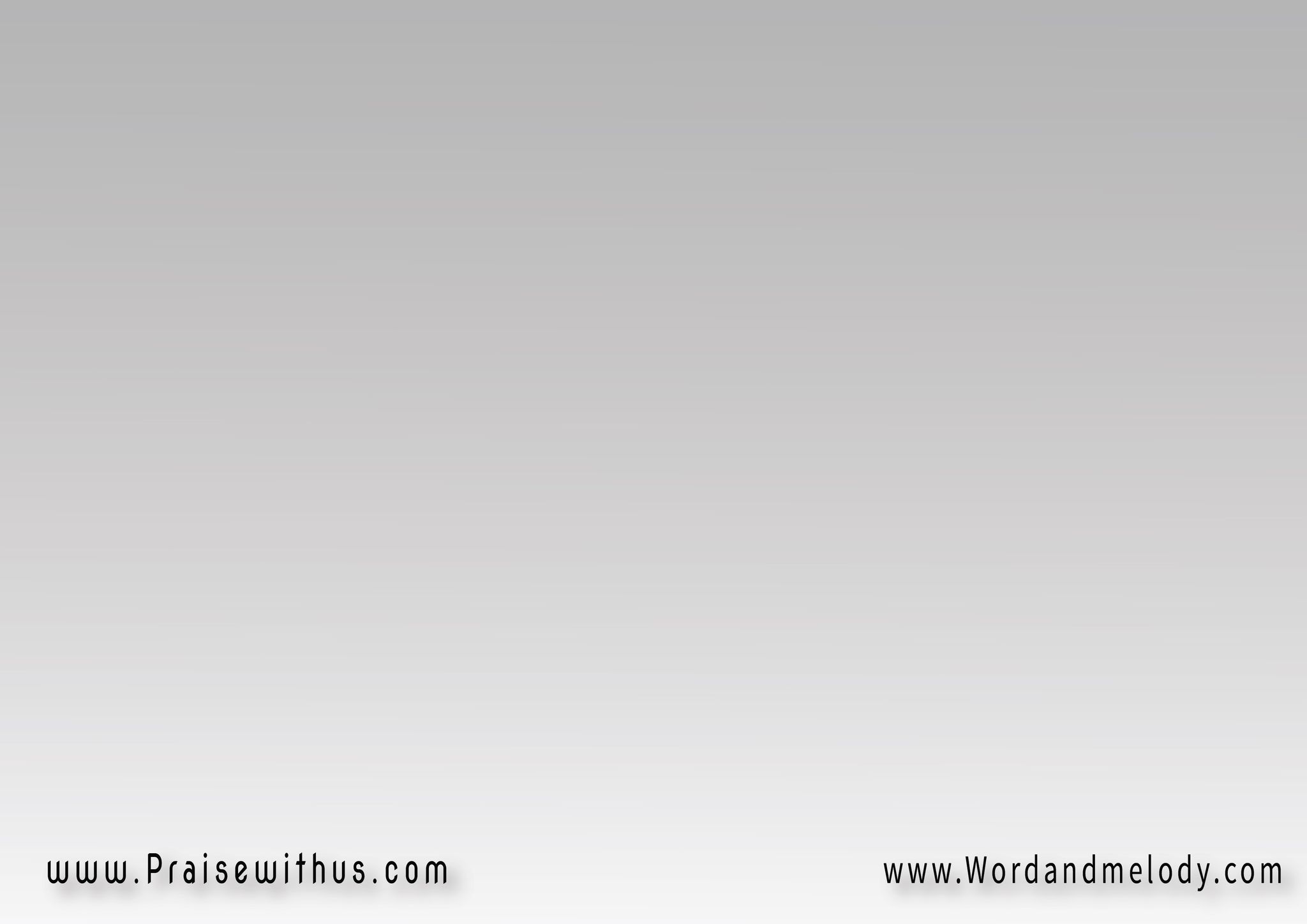 1-
(روح الله نحن نسأل
 امتلكنا الآن
حررن قيد النفوس وارفع  الأحزان) 2
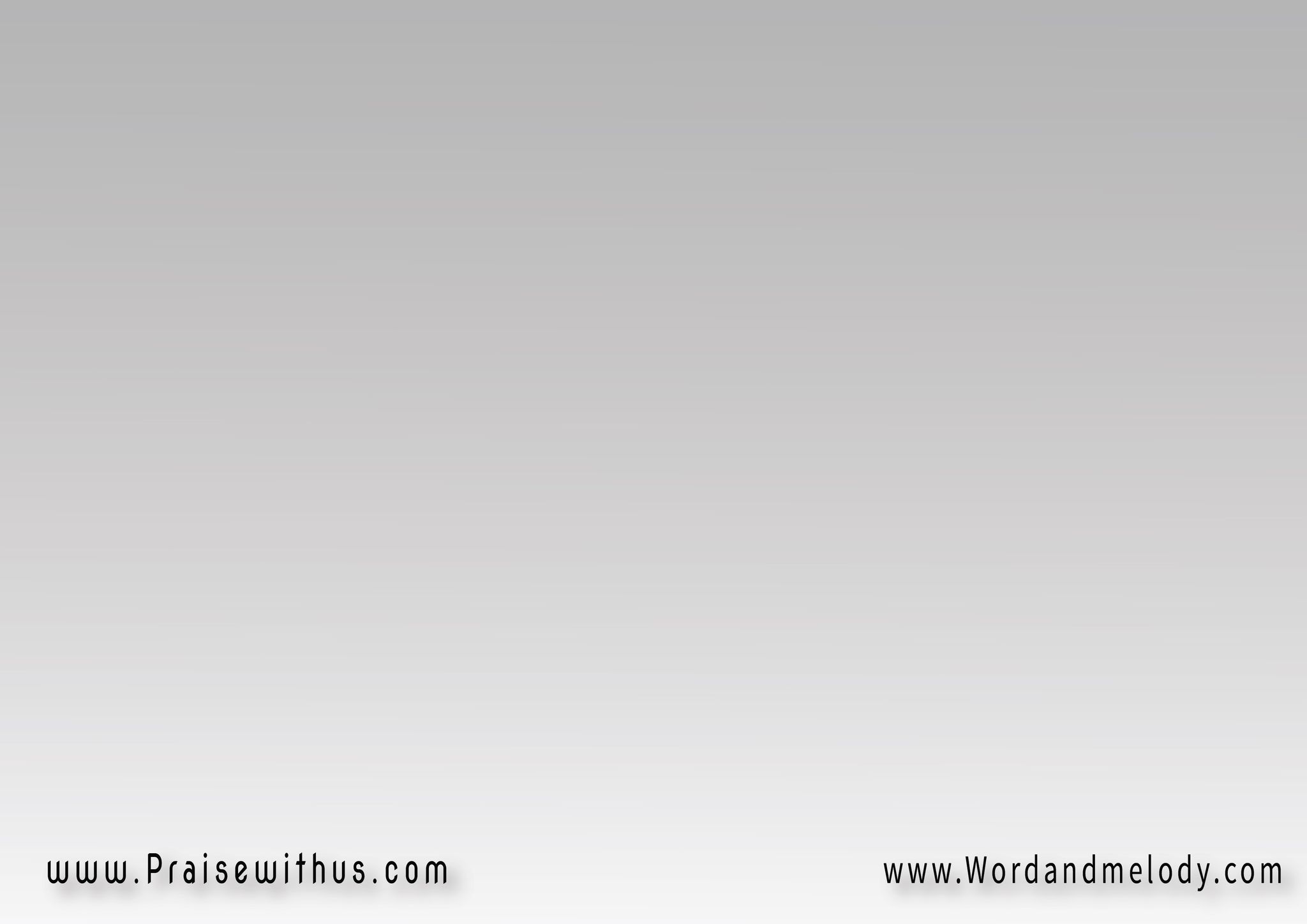 القرار:
  [(فيض فينا  الآن) 3  
فينا الآن يا روح الله] 2
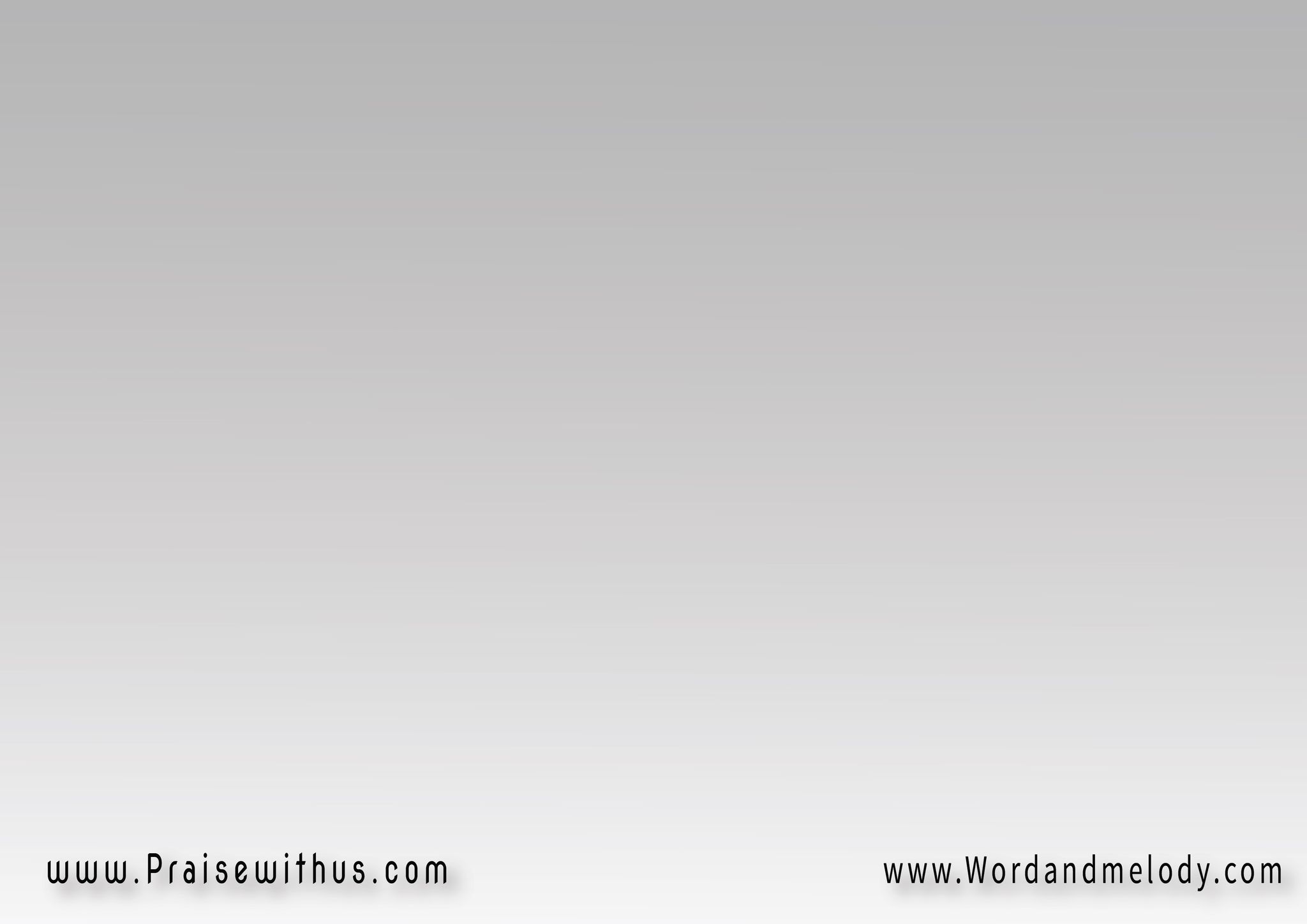 2-
(روح الله نحن نطلب
 قوة الإيمان
قوة تنقل جبال
  تطرد الشيطان) 2
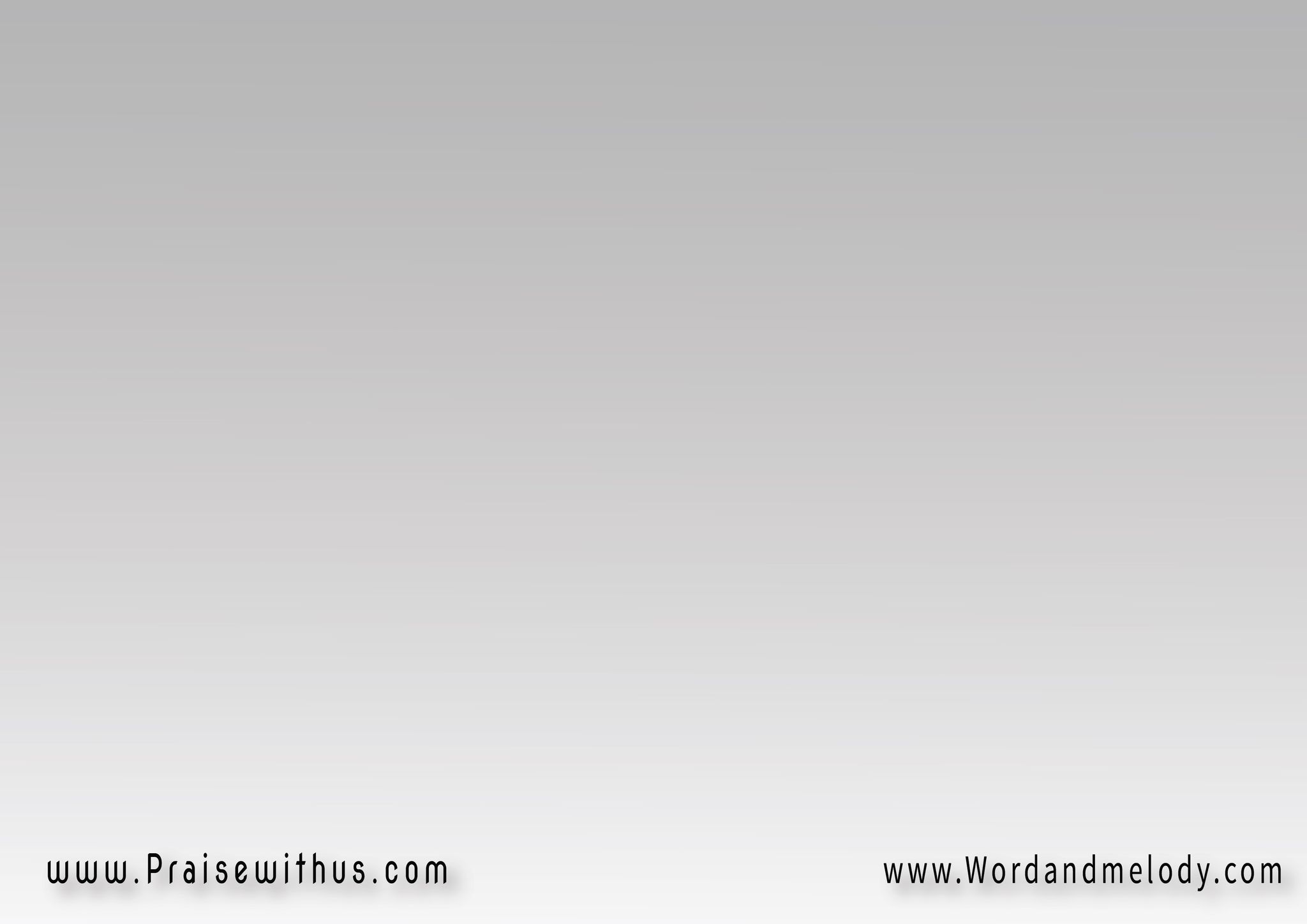 القرار:
  [(فيض فينا  الآن) 3  
فينا الآن يا روح الله] 2
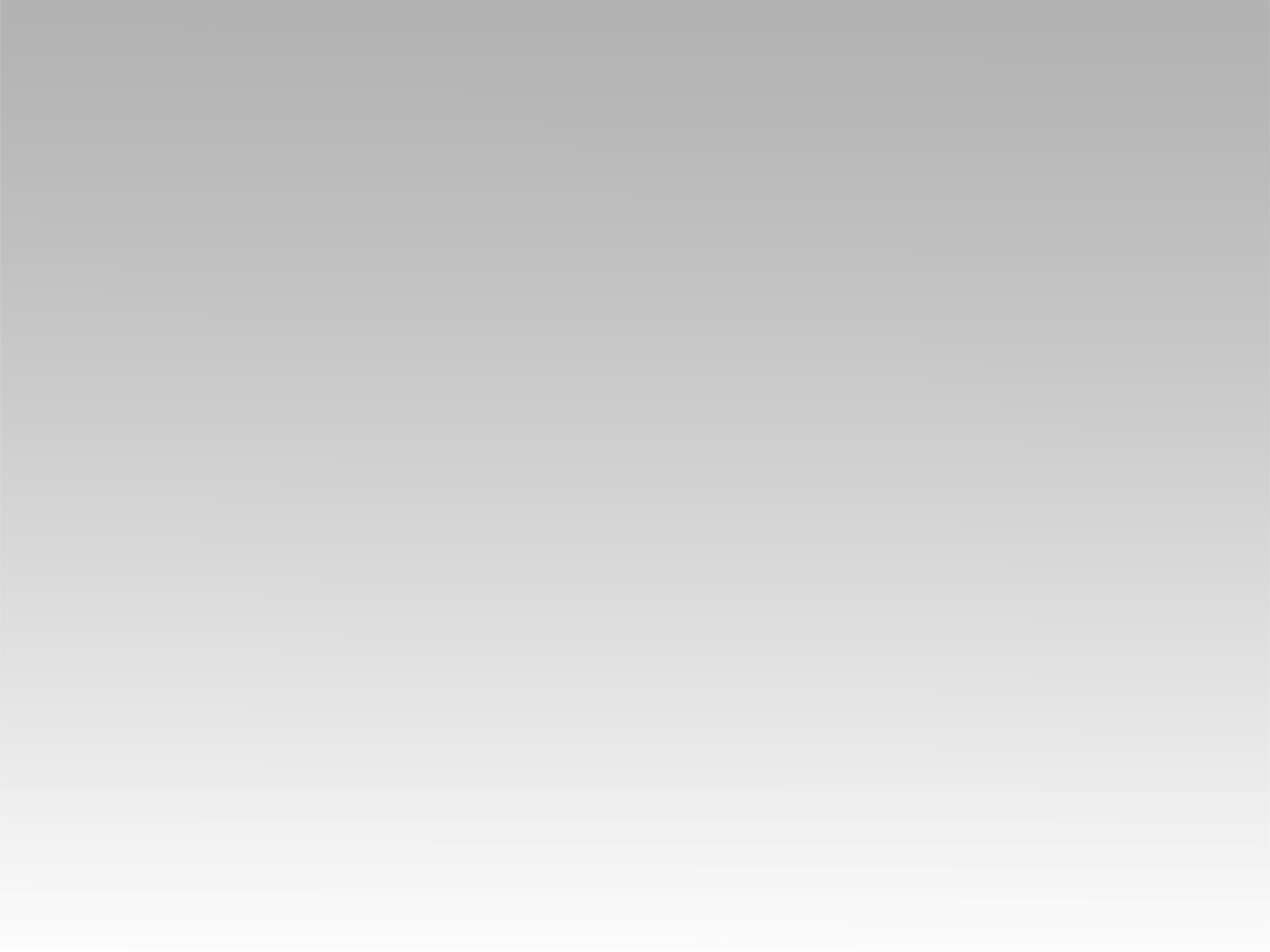 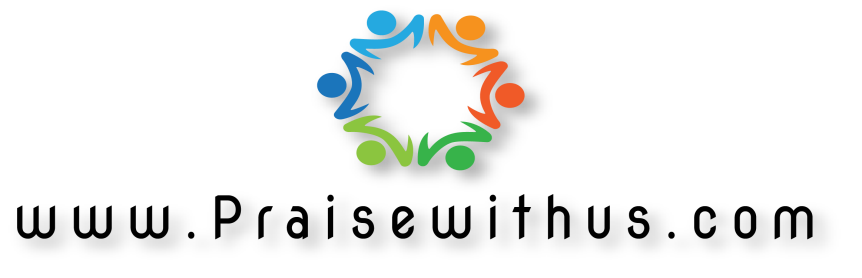